AMES UCC2023 Lenten Campaign Against Hunger
March 19th Learning Center

Focus on Bread for the World
Presenters: Jan Lee and Debbie Bahr
Presentation via Hybrid Mode, with in-person participation in the Fellowship Hall and online participation on Zoom.
NOTE: This presentation will be recorded. The recording will be shared with the Bread for the World Midwest Region headquarters (and other interested institutions).

WELCOME!
“For I was hungry and you gave me food…I was a stranger and you welcomed me.”
—Matthew 25:35-36
Join us in prayer -
Holy God,
Your Holy word teaches us that as we do our best to care for our neighbors who are hungry, it is as if we are caring for you.
Help us to build systems that are more equitable and ensure that all are fed. Remind us to trust in you and not try to hold on to too much for ourselves.
Bless us, O Lord, that we might speak out with strong voices of advocacy to end hunger relying wholly on you, our refuge and our strength.
In Jesus’ name we pray, Amen.
CAMPAIGN AGAINST HUNGER
A quick review of our Lenten campaign:
A joint collaboration of the Children's and Youth Groups and the Social Justice and Outreach Team (SOJO)
Activities include:
Bread for the World Offering of Letters (a national policy action) - this process has started and several letters and emails have been written. Join us in this action!
Collection of non-perishable food, personal care items, and household supplies to benefit Food at First and Bridge Home - thanks to those who've donated; we've already received 70 items. We're aiming for a lot more, though!
Collection of loose change to be donated to the Ames School District to offset their deficit related to providing meals for hungry school children – another big thanks; we've received about $40! Every penny counts when children are hungry.
A shift at Meals from the Heartland in Des Moines. Contact Pr. Hannah!
BREAD FOR THE WORLD425 3rd Street SW, Suite 1200 Washington, DC 20024.800-822-7323www.bread.org
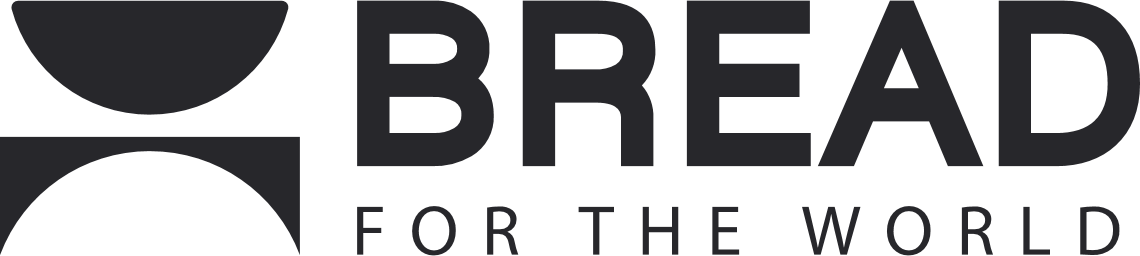 A Seat at the Table
Our bowl and table logo represents what we do. We gather people, at many tables, to provide Bread for the World. We sit, together, at tables of power and influence with lawmakers to enact policies that help ensure everyone has access to nutritious food.

We can end hunger in our time.
Unless otherwise noted, all information comes from the Bread for the World website, 3/10/2023
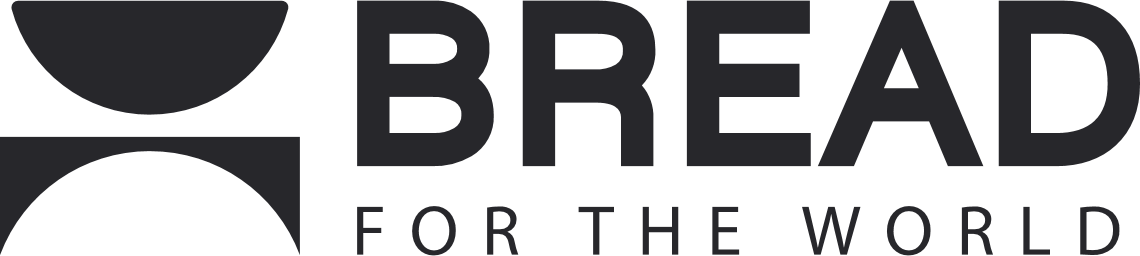 Mission
Bread for the World is a Christian advocacy organization urging U.S. decision makers to do all they can to pursue a world without hunger. Our mission is to educate and equip people to advocate for policies and programs that can help end hunger in the U.S. and around the world.

We can end hunger in our time.
Unless otherwise noted, all information comes from the Bread for the World website, 3/10/2023
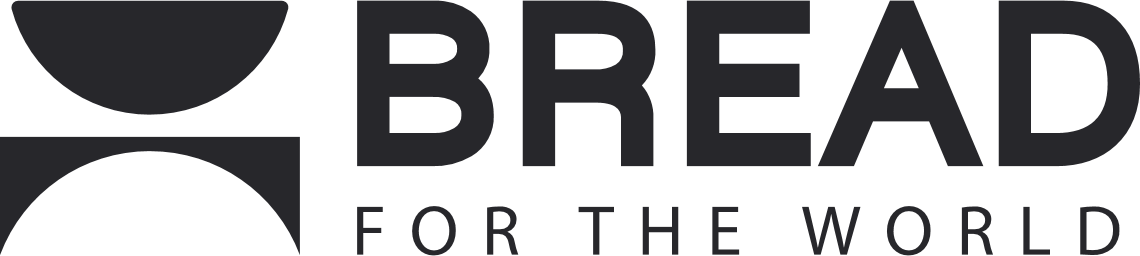 Our Impact
Since our founding in 1974, Bread has achieved many victories. Through nonpartisan political engagement, we’ve helped strengthen national nutrition programs, drastically reducing hunger in the U.S. We’ve also advocated to strengthen and improve U.S. international assistance, thus supporting the dramatic progress against hunger that many countries in Africa, Asia, and Latin America have achieved. This progress shows that it is possible to end hunger in our lifetime, in the U.S. and abroad. The policies and programs Bread fights for have impacted 320 million Americans and more than 7 billion people around the world.
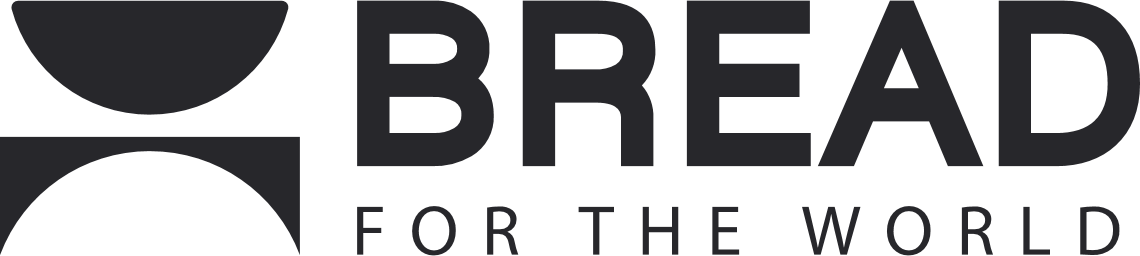 Our Values
We value our faith.
We value human flourishing.
We value justice.
We value courage and prophetic voice.
We value nonpartisanship.
We value collaboration.
We value impact.
We strive for excellence in our work and hold ourselves and our nation’s leaders accountable in the pursuit of public policies that render measurable results and meaningful change for those affected by hunger.
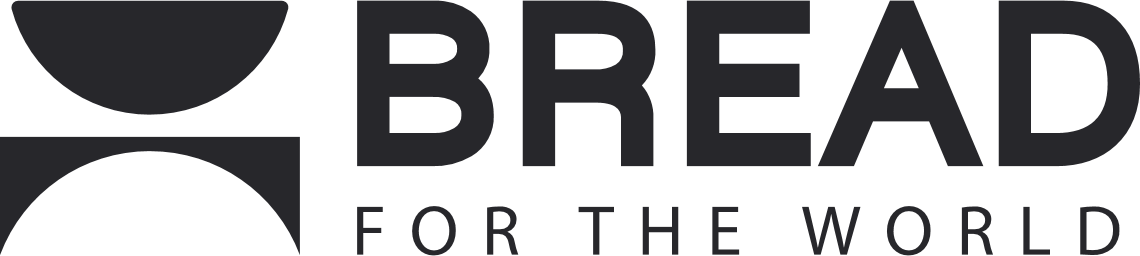 We know hunger is solvable – but we can’t do it alone. We work with churches, campuses, and other organizations to engage people in organized advocacy and urge members of Congress to pass legislation that will help end hunger. Our bipartisan network of thousands of individual members, churches, and denominations is active in every congressional district in the country.
For nearly 50 years, we’ve earned the trust of U.S. decision makers, but we can’t do it on our own – we need an army of voices behind us. It starts with you. Join us in speaking up for hunger.
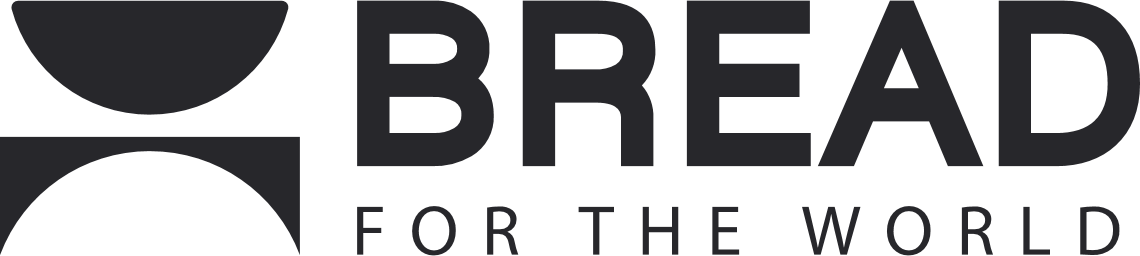 From the very start, Bread has been a group effort. Our success has been made possible only because people of faith seized the opportunity to reach out to our nation’s decision makers for action against hunger.
What does it mean to join Bread in action? Jan has an experience to share.
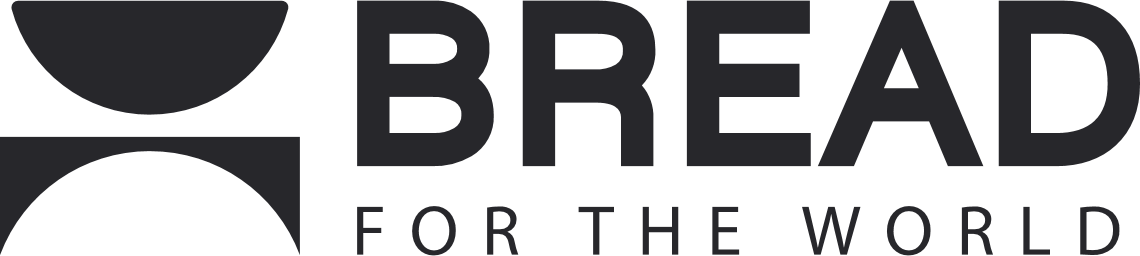 What experiences have you or family members or friends had with hunger?
 What are your thoughts about working with elected officials to eliminate hunger? 
Let's take a couple of minutes to think about these questions and then we'll come together and share our thoughts. If you're online, you have the option of unmuting yourself and sharing your thoughts aloud, or you can type them in the Chat and we'll share them.
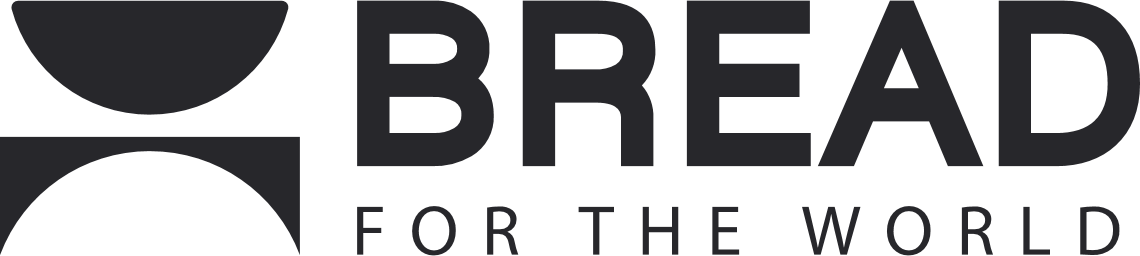 Bread launched our first large-scale letter writing campaign, the Offering of Letters, in 1975 — on the right to food. Despite having fewer than 10,000 members at the time, we were able to generate more than 100,000 letters to Congress on this issue because our active members invited their fellow church members to participate.
The landmark Right to Food Resolution, passed overwhelmingly by Congress, states: “…the United States reaffirms the right of every person in this country and throughout the world to food and a nutritionally adequate diet…”
FARM BILL
Nearly five decades later, this simple, brilliant idea — the Offering of Letters — remains one of Bread’s core organizing strategies. It is still Bread’s signature campaign and an event that our members look forward to participating in every year.
This year the Bread for the World Offering of Letters is focused on the 2023 Farm Bill.
FARM BILL
What do you think the Farm Bill is about, what it covers, who it impacts?
The farm bill connects the food on our plates, the farmers and ranchers who produce that food, and the natural resources – our soil, air and water – that make growing food possible.
The farm bill is a package of legislation passed roughly once every five years that has a tremendous impact on farming livelihoods, how food is grown, and what kinds of foods are grown. Covering programs ranging from crop insurance for farmers to healthy food access for low-income families, from beginning farmer training to support for sustainable farming practices, the farm bill sets the stage for our food and farm systems. As a leading advocate for family farmers and sustainable agriculture, it’s our job to make sure that this important bill is good for farmers, consumers, and for the natural environment.

Source: National Sustainable Agriculture Coalition website, 3/14/2023
Every five years, the farm bill expires and is updated: it goes through an extensive process where it is proposed, debated, and passed by Congress and is then signed into law by the President. Each farm bill has a unique title, and the current farm bill is called the Agriculture Improvement Act of 2018. It was enacted into law in December 2018 and expires in 2023.
The original farm bill(s) were enacted in three stages during the 1930s as part of President Franklin Delano Roosevelt’s New Deal legislation. Its three original goals –  to keep food prices fair for farmers and consumers, ensure an adequate food supply, and protect and sustain the country’s vital natural resources – responded to the economic and environmental crises of the Great Depression and the Dust Bowl. While the farm bill has changed in the last 70 years, its primary goals are the same.
Source: National Sustainable Agriculture Coalition website, 3/14/2023
Our food and farming system confronts new challenges today, but through citizen and stakeholder action for a fair farm bill, we can ensure the vibrancy and productivity of our agriculture, economy, and communities for generations to come.

Source: National Sustainable Agriculture Coalition website, 3/14/2023
FARM BILL
Public Law No: 115-334 (12/20/2018)
Agriculture Improvement Act of 2018
This bill (commonly known as the farm bill) reauthorizes through FY2023 and modifies Department of Agriculture programs that address:
commodity support,
conservation,
trade and international food aid,
nutrition assistance,
farm credit,
rural development,
FARM BILL
Public Law No: 115-334 (12/20/2018)
Agriculture Improvement Act of 2018
research and extension activities,
forestry,
energy,
horticulture,
crop insurance,
livestock,
agriculture and food defense, and
historically underserved producers.
FARM BILL
2018 Farm Bill Funding Highlights
The projected total cost of the 2018 Farm Bill over its five-year lifespan is $428.3 billion. The Nutrition Title received the lion’s share of funding, raking in 76 percent of total farm bill funding. 




from National Sustainable Agriculture Coalition, 3-16-23
FARM BILL
2018 Farm Bill Funding Highlights
All of the following programs received mandatory funding through the 2018 Farm Bill:
Beginning Farmer and Rancher Development Program (BFRDP)
Outreach and Assistance to Socially Disadvantaged and Veteran Farmers and Ranchers   (also known as the “Section 2501” program)
Farmers Market and Local Food Promotion Program  (FMLFPP)
Value-Added Producer Grants Program (VAPG)
Organic Agriculture Research and Extension Initiative (OREI)
Food Insecurity Nutrition Incentives (FINI), which was recently renamed the Gus Schumacher Nutrition Incentives Program (GusNIP)


from National Sustainable Agriculture Coalition, 3-16-23
CAMPAIGN AGAINST HUNGER
The 2023 Bread for the World Offering of Letters asks U.S. Senators and Representatives to support legislation through the Farm Bill that builds healthy, equitable, and sustainable food systems.
You can participate in this important action by sending letters to Representative Feenstra, and Senators Ernst and Grassley. (Note that both Senators Ernst and Grassley voted to pass the 2018 Farm Bill.)
CAMPAIGN AGAINST HUNGER
See Jan or Debbie for instructions about how to send written letters and email messages. We have posted the instructions and pre-printed letters in the Social Justice Team tab on the church website.
We also have a couple of handouts with information about the 2023 Farm Bill and the issue of hunger in Iowa. Please take advantage of this opportunity to learn more about this important legislation so that we can work to eliminate hunger for all, including here in Story County, Iowa. The handouts will also be available on the Social Justice Team tab, if they are not already posted.
Are there experiences, questions or concerns that you would like to share before we close?
Isaiah 58:6-10
Isaiah 58 speaks of fasting but fasting that God is not pleased with. It’s fasting that caters to our own eyes or pleasure but not the kind of fasting that God invites us to, which is a life transformed:
6 “No, this is the kind of fasting I want: Free those who are wrongly imprisoned; lighten the burden of those who work for you. Let the oppressed go free, and remove the chains that bind people. 7 Share your food with the hungry, and give shelter to the homeless. Give clothes to those who need them, and do not hide from relatives who need your help. 8 “Then your salvation will come like the dawn, and your wounds will quickly heal. Your godliness will lead you forward, and the glory of the Lord will protect you from behind. 9 Then when you call, the Lord will answer. ‘Yes, I am here,’ he will quickly reply. “Remove the heavy yoke of oppression. Stop pointing your finger and spreading vicious rumors! 10 Feed the hungry, and help those in trouble. Then your light will shine out from the darkness, and the darkness around you will be as bright as noon.
Join us in a responsive reading:
One: We pray for:
All• People experiencing symptoms of COVID-19 and for the family and medical staff who surround them in care,
One: We pray for:
All• Children in the U.S. and around the world whose families suffer from food insecurity, especially when school meals are not provided,
One: We pray for:
All• Parents struggling to make ends meet, that they would find a steady and sufficient source of income to provide food for their families,
One: We pray for:
All• The Church, that we would be the hands and feet of Jesus in our respective neighborhoods to those suffering food insecurity,
One: We pray for:
All• Our nation's leaders, that they would value nutrition programs and make them a top priority.
THANK YOU 
FOR JOINING US TODAY


AS YOU ARE ABLE, WE ENCOURAGE YOUR PARTICIPATION IN THE CHURCH'S 2023 LENTEN CAMPAIGN AGAINST HUNGER.



FEEL FREE TO CONTACT A MEMBER OF THE COMMITTEE IF YOU HAVE CONCERNS OR QUESTIONS. COMMITTEE MEMBERS ARE JAN, DEBBIE, PR. BETSY, AND PR. HANNAH.